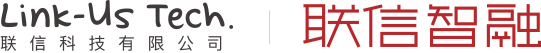 购买票据业务管理系统镜像后，需开通80端口，配合华为云的MySQL和RDS弹性缓存
产品功能-全生命周期的票据业务管理系统
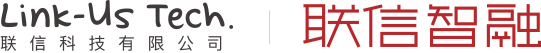 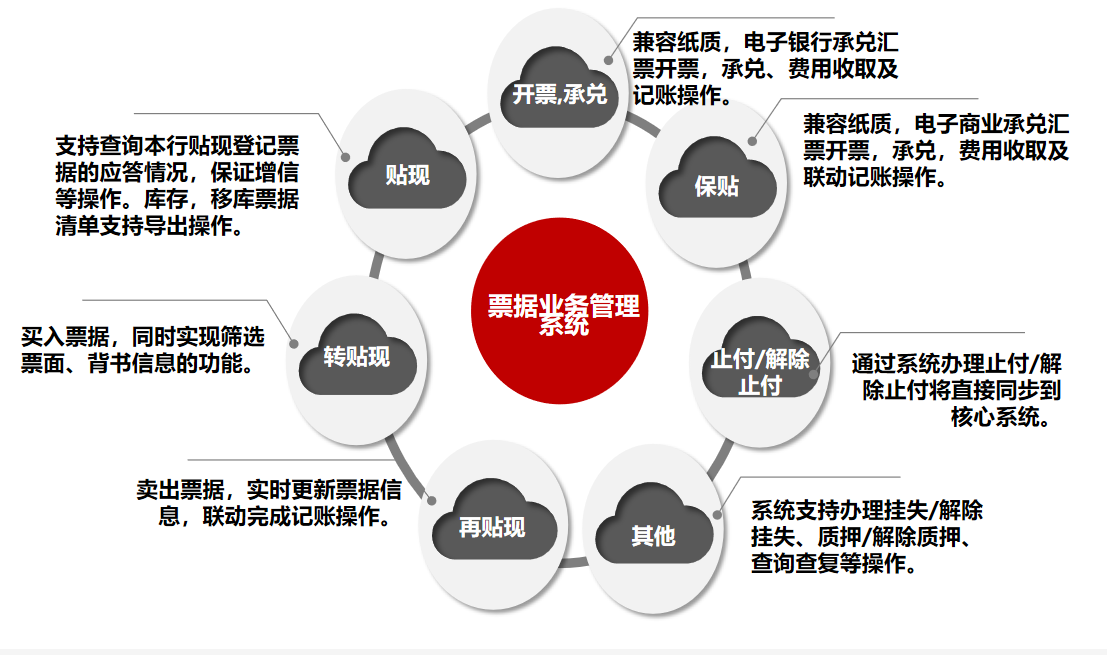